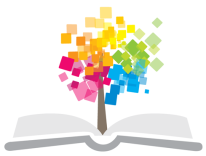 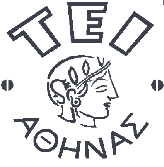 Ανοικτά Ακαδημαϊκά Μαθήματα στο ΤΕΙ Αθήνας
Μέθοδοι Διδασκαλίας στη Νοσηλευτική
Ενότητα 6: Μέθοδος Επίδειξης
Ελένη Ευαγγέλου, Ευγενία Βλάχου
Τμήμα Νοσηλευτικής
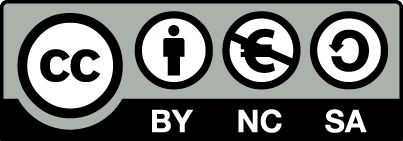 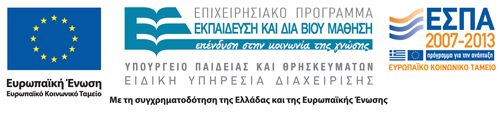 Ορισμός
Επίδειξη είναι η παρουσίαση μιας πράξης μιας διαδικασίας ή ενός φαινόμενου με πραγματικά μέσα. 
Όταν δεν χρησιμοποιούνται πραγματικά μέσα 
ΑΠΕΙΚΟΝΙΣΗ ↓
1
Εφαρμόζεται
Για διδασκαλία δεξιοτήτων, για επαλήθευση και εφαρμογή στην πράξη επιστημονικής αρχής ή θεωρίας. 
Για διδασκαλία λήψης μέτρων ασφαλείας. 
Για συμπλήρωση άλλων μεθόδων διδασκαλίας. 
Για άλλους σκοπούς (για να δοθεί παρώθηση ή έμφαση).
2
Δεν εφαρμόζεται
Για διδασκαλία θεωρίας.
Σε πολυπληθείς τάξεις.
3
Πλεονεκτήματα
Φέρνει τους μαθητές σε επαφή με πραγματικά αντικείμενα & καταστάσεις & δίνει την αίσθηση του εφικτού. Προκαλεί έτσι το ενδιαφέρον των μαθητών κ διευκολύνει την μάθηση, κάνοντας χρήση της αρχής της εποπτείας. 
Συνδέει την θεωρία με την πράξη.
4
Μειονεκτήματα
Είναι χρονοβόρα, πολυδάπανη και δύσκολη στην εφαρμογή της.
Δεν προσφέρεται για πολυπληθείς τάξεις.
Δεν προσφέρεται για άτομα με προβλήματα όρασης.
Είναι δασκαλοκεντρική μέθοδος.
Είναι δύσκολη στην αξιολόγηση.
5
Διαδικασία μάθησης δεξιότητας
Προϋποθέτει άσκηση ( είναι απαραίτητη η κιναισθητική ανατροφοδότηση των κινήσεων του σώματος. Η παραγωγή επιδέξιων αποτελεσματικών κινήσεων παίρνει χρόνο. 
Είναι φυσική & διανοητική διαδικασία. 
Αποτελείται από τις 3 παρακάτω φάσεις: 
Γνωστική φάση 
Φάση της σύνδεσης
Φάση της αυτόνομης εκτέλεσης
6
Τεχνική επίδειξης 1/2
Προπαρασκευαστική φάση: 
Καθορισμός σκοπού & περιεχομένου. 
Ανάλυση δεξιοτήτων ή βαθμίδων. 
Συγκέντρωση των μέσων & υλικών. 
Δοκιμή επίδειξης. 
Κατάλληλη τοποθέτηση των μέσων. 
Προετοιμασία περιβάλλοντος, κατάλληλη διάταξη των μαθητών, λήψη μέτρων ασφαλείας.
7
Τεχνική επίδειξης 2/2
Εκτέλεση επίδειξης
Προετοιμασία μαθητών εκτέλεσης επίδειξης: 
Στον κανονικό ρυθμό, 
Κατά βαθμίδα,
Με επανασύνδεση βαθμίδων, 
Προετοιμασία & διανομή έντυπου υλικού,
Ανακεφαλαίωση. 
Εμπέδωση με εξάσκηση. 
Αξιολόγηση.
8
Χαρακτηριστικά επιδέξιας εκτέλεσης
Ακρίβεια,
Συνοχή,
Ταχύτητα,
Αποδοτικότητα,
Αντίληψη,
Χρονική σειρά, 
Σειρά εκτέλεσης,
Προβλεπτικότητα,
Προσαρμοστικότητα.
9
Αξιολόγηση επίδειξης
Λίστα τσεκαρισματος (πχ αξιολόγησης φροντίδας τραύματος)
10
Τέλος Ενότητας
Ευχαριστώ πολύ για την προσοχή σας!!!
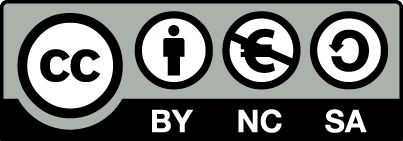 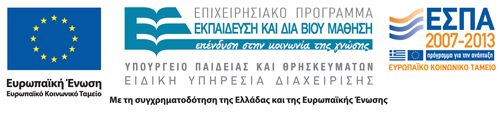 Σημειώματα
Σημείωμα Αναφοράς
Copyright Τεχνολογικό Εκπαιδευτικό Ίδρυμα Αθήνας, Ευγενία Βλάχου, Ελένη Ευαγγέλου 2014. Ευγενία Βλάχου, Ελένη Ευαγγέλου. «Μέθοδοι Διδασκαλίας στη Νοσηλευτική. Ενότητα 6: Μέθοδος Επίδειξης». Έκδοση: 1.0. Αθήνα 2014. Διαθέσιμο από τη δικτυακή διεύθυνση: ocp.teiath.gr.
Σημείωμα Αδειοδότησης
Το παρόν υλικό διατίθεται με τους όρους της άδειας χρήσης Creative Commons Αναφορά, Μη Εμπορική Χρήση Παρόμοια Διανομή 4.0 [1] ή μεταγενέστερη, Διεθνής Έκδοση.   Εξαιρούνται τα αυτοτελή έργα τρίτων π.χ. φωτογραφίες, διαγράμματα κ.λ.π.,  τα οποία εμπεριέχονται σε αυτό και τα οποία αναφέρονται μαζί με τους όρους χρήσης τους στο «Σημείωμα Χρήσης Έργων Τρίτων».
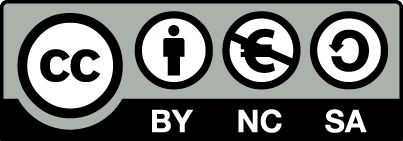 [1] http://creativecommons.org/licenses/by-nc-sa/4.0/ 

Ως Μη Εμπορική ορίζεται η χρήση:
που δεν περιλαμβάνει άμεσο ή έμμεσο οικονομικό όφελος από την χρήση του έργου, για το διανομέα του έργου και αδειοδόχο
που δεν περιλαμβάνει οικονομική συναλλαγή ως προϋπόθεση για τη χρήση ή πρόσβαση στο έργο
που δεν προσπορίζει στο διανομέα του έργου και αδειοδόχο έμμεσο οικονομικό όφελος (π.χ. διαφημίσεις) από την προβολή του έργου σε διαδικτυακό τόπο

Ο δικαιούχος μπορεί να παρέχει στον αδειοδόχο ξεχωριστή άδεια να χρησιμοποιεί το έργο για εμπορική χρήση, εφόσον αυτό του ζητηθεί.
Διατήρηση Σημειωμάτων
Οποιαδήποτε αναπαραγωγή ή διασκευή του υλικού θα πρέπει να συμπεριλαμβάνει:
το Σημείωμα Αναφοράς
το Σημείωμα Αδειοδότησης
τη δήλωση Διατήρησης Σημειωμάτων
το Σημείωμα Χρήσης Έργων Τρίτων (εφόσον υπάρχει)
μαζί με τους συνοδευόμενους υπερσυνδέσμους.
Χρηματοδότηση
Το παρόν εκπαιδευτικό υλικό έχει αναπτυχθεί στo πλαίσιo του εκπαιδευτικού έργου του διδάσκοντα.
Το έργο «Ανοικτά Ακαδημαϊκά Μαθήματα στο ΤΕΙ Αθήνας» έχει χρηματοδοτήσει μόνο την αναδιαμόρφωση του εκπαιδευτικού υλικού. 
Το έργο υλοποιείται στο πλαίσιο του Επιχειρησιακού Προγράμματος «Εκπαίδευση και Δια Βίου Μάθηση» και συγχρηματοδοτείται από την Ευρωπαϊκή Ένωση (Ευρωπαϊκό Κοινωνικό Ταμείο) και από εθνικούς πόρους.
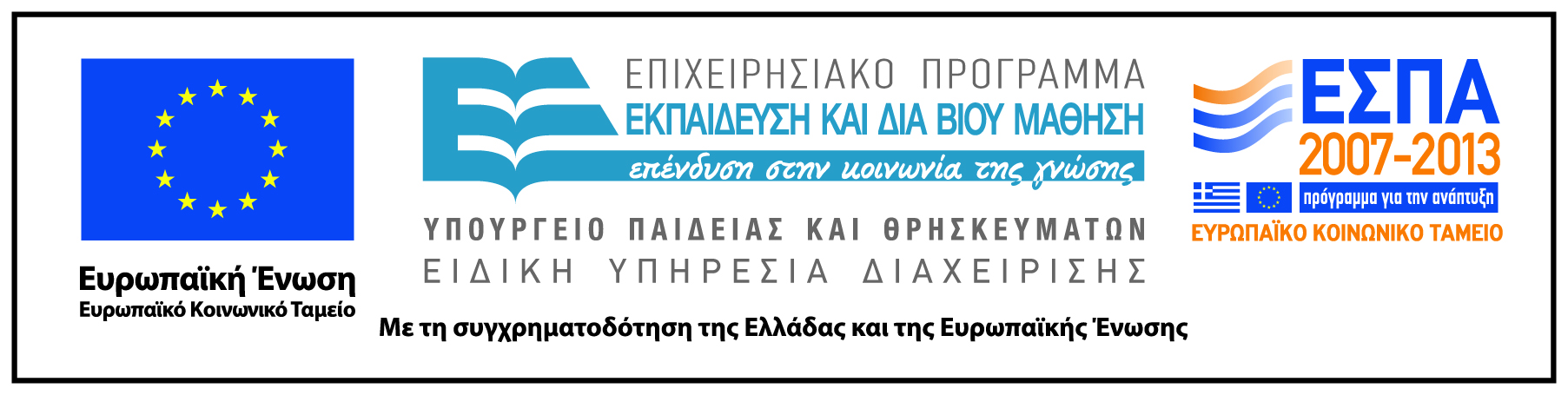